Bewegen
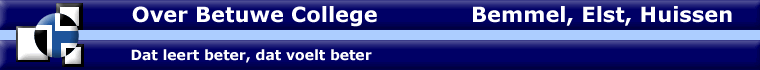 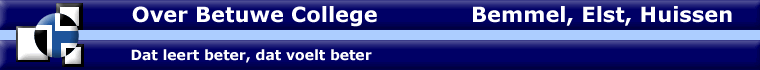 Het verslag
© Ing W.T.N.G. Tomassen
Het verslag
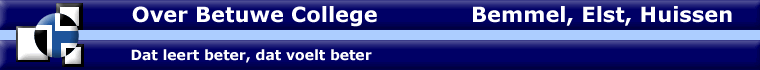 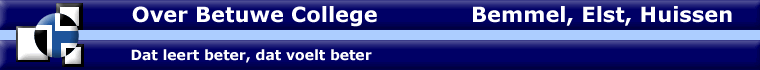 OnderzoeksvraaghypothesetheorieuitvoeringmetingenwaarnemingenConclusieDiscussie
Onderzoeksvraag
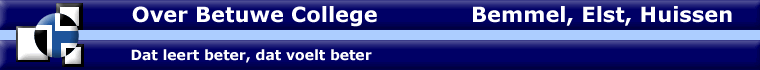 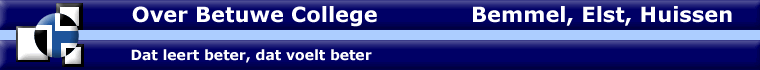 v
De onderzoeksvraag
Begint altijd met hoe, wat, waarom …….

Welk verband

Hoe verloopt

Wat is het gevolg

Met het onderzoek wil je iets bewijzen en/of iets verklaren.
Hypothese
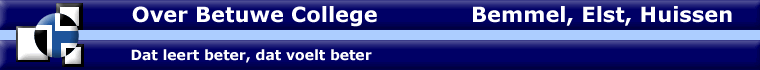 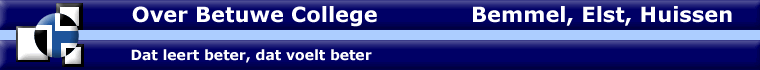 v
Hypothese
Antwoord op je onderzoeksvraag.
Welk resultaat verwacht je.
Theorie
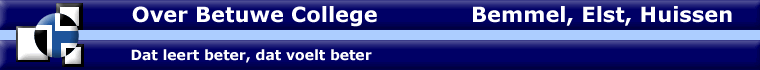 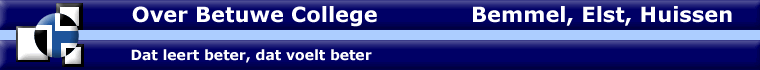 Theorie
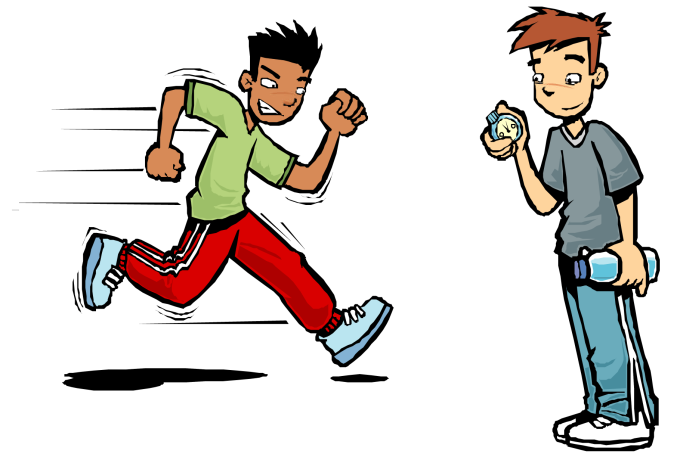 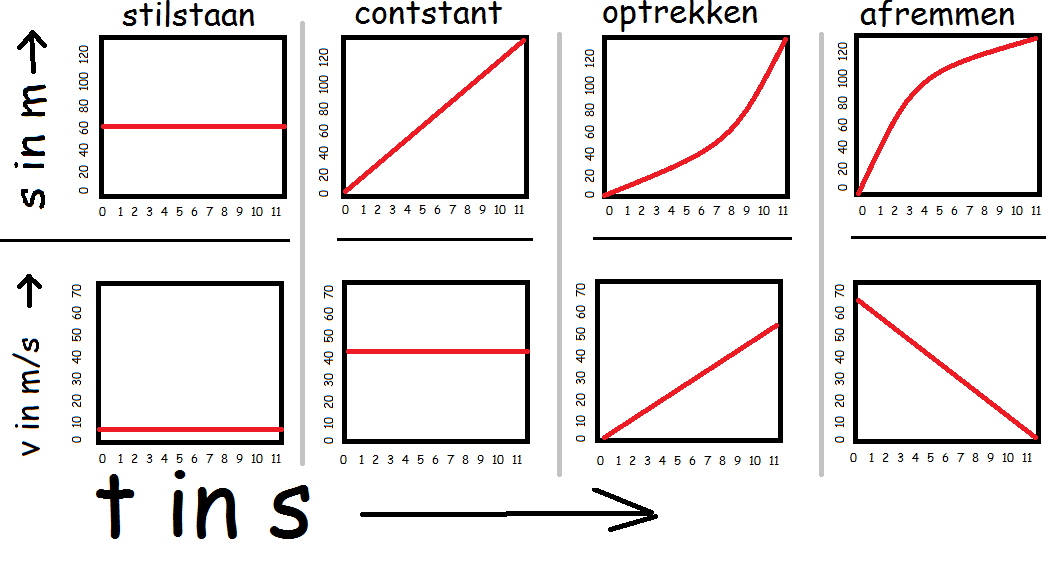 uitvoering
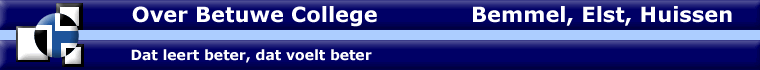 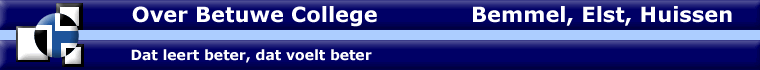 v
Uitvoering
Metingen
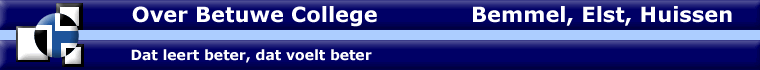 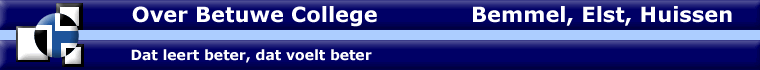 De meting
Waarnemingen
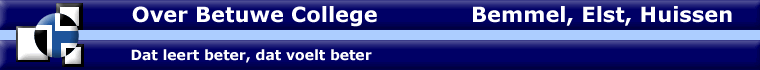 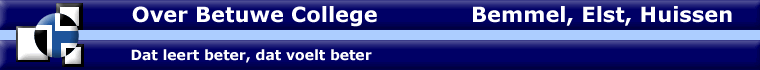 Waarnemingen
Wat heb je met je zintuigen waargenomen aan veranderingen.

Bij het starten van de proef slingerde de fiets nogal.
Tijdens de proef maakte de fiets een raar geluid.
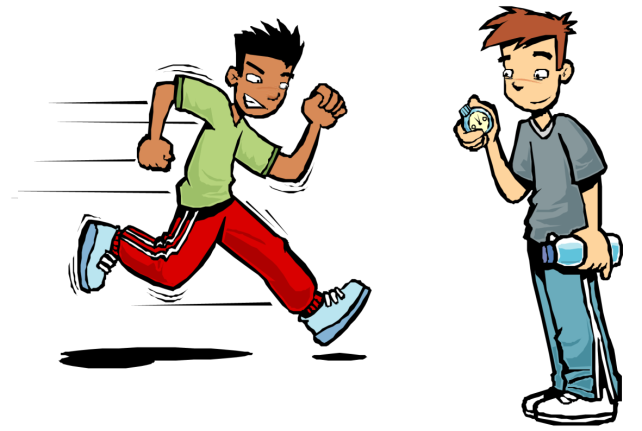 Conclusie
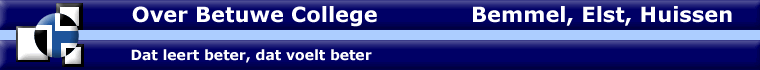 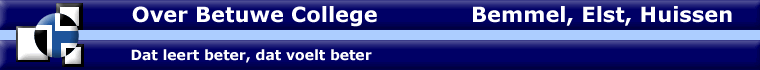 Conclusie
Antwoord op de onderzoeksvraag

Geen verklaringen waarom wel of niet
Discussie
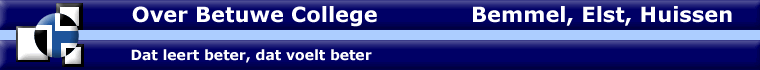 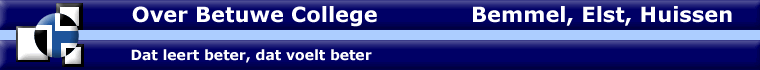 Discussie
Uitleg waarom
verbeteringen